Projet Erasmus : Ego-histoire
LA GRANDE GUERRE
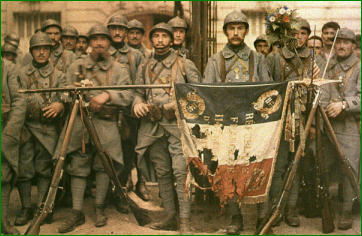 Valabrègue Louise
Massbah Nassima 
1ES2
Vocabulaire :
Poilus : C’est le surnom donné aux soldats français de la Première Guerre mondiale. (photo 1)
Tranchées : Terre creusée pour former un chemin sur une longueur dans lesquelles les poilus vivaient pendant la première guerre mondiale. (photo 2)
Première Guerre Mondiale : 1914-1918
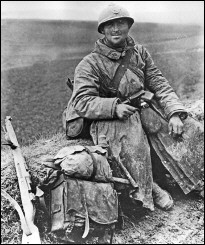 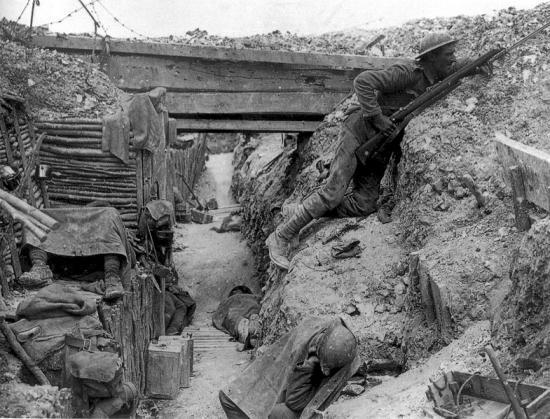 1
2
Carnet :
« […] nous débarquons à 2h10 de l’après-midi. Quelques kilomètres une bonne suie (?) et nous voilà a la caserne Niel. Dans les chambres couchés à la paille nous vivons par groupe de 40. Nous sommes environ 140 qui sommes venus nous faires équipé. 
3 Novembre, Vendredi,
On nous équipe. Je passe des premiers avec mon copain Larribeau. Tout ce que nous touchons est neuf. Bleu horizon de la tête au pied nous ressemblons a des anges, mais nous ne le sommes pas. Toute la journée se passe ainsi. Nous avons du vin, un quart a chaque repas. La nourriture est excellente. Avec Larribeau nous décidons de nous échapper Dimanche. […] »
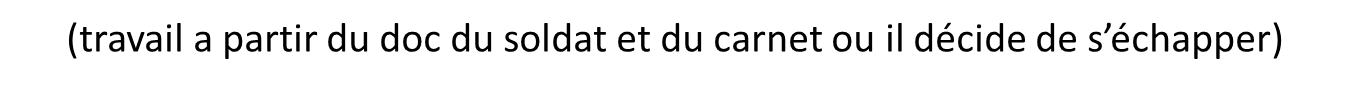 1) Après avoir lu le carnet, penses tu que pendant la première Guerre Mondiale les soldats étaient nombreux à fuir?

-> Pendant le première Guerre Mondiale, les évadés étaient peu nombreux, leurs nombres a été plus important pendant la seconde guerre mondiale.
2) Que pense-tu des conditions de vie des soldats français pendant la première guerre mondiale d’après ce qui est dit dans le carnet que tu as lu?
Indice: aide toi des phrase soulignées en orange dans le carnet

-> En fait, si l’ont en croit le carnet, on imagine que les conditions de vies des soldats sont très bonnes et qu’ils sont bien traités. Mais la réalité est toute différente car en fait la vie des « poilus » (nom que l’ont donne au soldats qui ont combattu pendant la première guerre mondiale dans les tranchées) est toute différentes. La menace de la mort est toujours présente, le manque de sommeil, les soldats étaient malades a cause des rats qui étaient dans les tranchées, ils avaient des poux.
Mettre photo
3) Décris la photo du soldat. Que vois-tu? Dans quelle position est-il ? Te parait-il jeune? Décris ses vetements.

-> Ce soldat porte une capote bleue (c’est le nom que l’on donne à leurs « hauts », ils la porte depuis 1877). Il porte également des brodequins (ce sont ses chaussures, depuis 1893) et des jambières depuis 1897. Il a un pantalon garance (depuis 1867). Il a une petite cravate bleue, et un képi qui à partir de 1913 pouvait être recouvert d’un toile bleue.
4) Pense tu qu’aujourd’hui des soldats français, des militaires seraient habillés de la même façons que les poilus en 1914-1918 ? 

-> Non, évidemment, aujourd'hui les militaires sont plus armés et plus protégés aussi car a l’époque les poilus n’étaient pas des professionnels, aujourd’hui ce sont des hommes formés et dont leurs métier est de défendre leurs pays, les poilus eux, étaient des paysans, des vendeurs ect…  de jeunes hommes, leurs manque d’expérience les rendaient parfois plus vulnérables
Maintenant que tu es un expert de la première guerre mondiale, tu vas essayer, avec l’aide des tes parents, avec un camarades ou ton professeur d’écrire la suite du carnet de ce soldat. Tu vas en fait imaginer son évasion avec son ami surnommé « Larribeau ».
Aide : où peut-il aller ? Rejoindre qui ? Comment ? Qui peut lui venir en aide ?
Met toi a la place d’un poilus!!